Science in School  Wydanie 40: Lato 2017  www.scienceinschool.org
Gra R0
Materiał uzupełniający do: 
Kucharski A et al. (2017) Disease dynamics: understanding the spread of diseases. Science in School 40: 52–56. www.scienceinschool.org/2017/issue40/diseasedynamics
[Speaker Notes: Summary from VC2: results from trial survey; cholera; spatial spread model]
Science in School  Wydanie 40: Lato 2017  www.scienceinschool.org
?
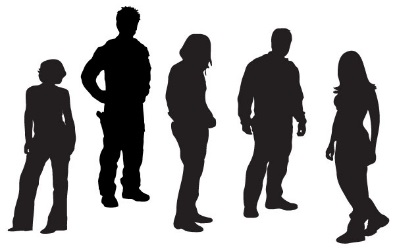 Stopa reprodukcji (R0)
• Odra 
• Wścieklizna 		
• Grypa 					
• Ospa wietrzna 
• Ebola (Afryka Zachodnia)
Materiał uzupełniający do: 
Kucharski A et al. (2017) Disease dynamics: understanding the spread of diseases. Science in School 40: 52–56. www.scienceinschool.org/2017/issue40/diseasedynamics
Science in School  Wydanie 40: Lato 2017  www.scienceinschool.org
?
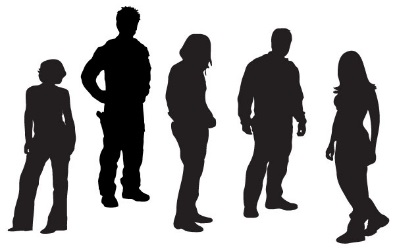 Stopa reprodukcji (R0)
• Wścieklizna 			0
• Grypa 				1–2
• Ebola (Afryka Zachodnia) 	1–2
• Ospa wietrzna 		10
• Odra 				16–18
Materiał uzupełniający do: 
Kucharski A et al. (2017) Disease dynamics: understanding the spread of diseases. Science in School 40: 52–56. www.scienceinschool.org/2017/issue40/diseasedynamics